2. seminář
Výchova
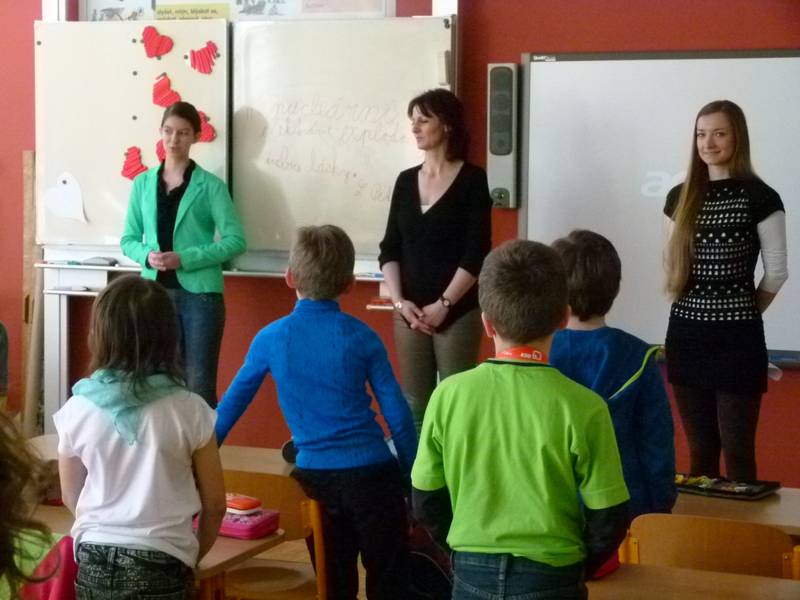 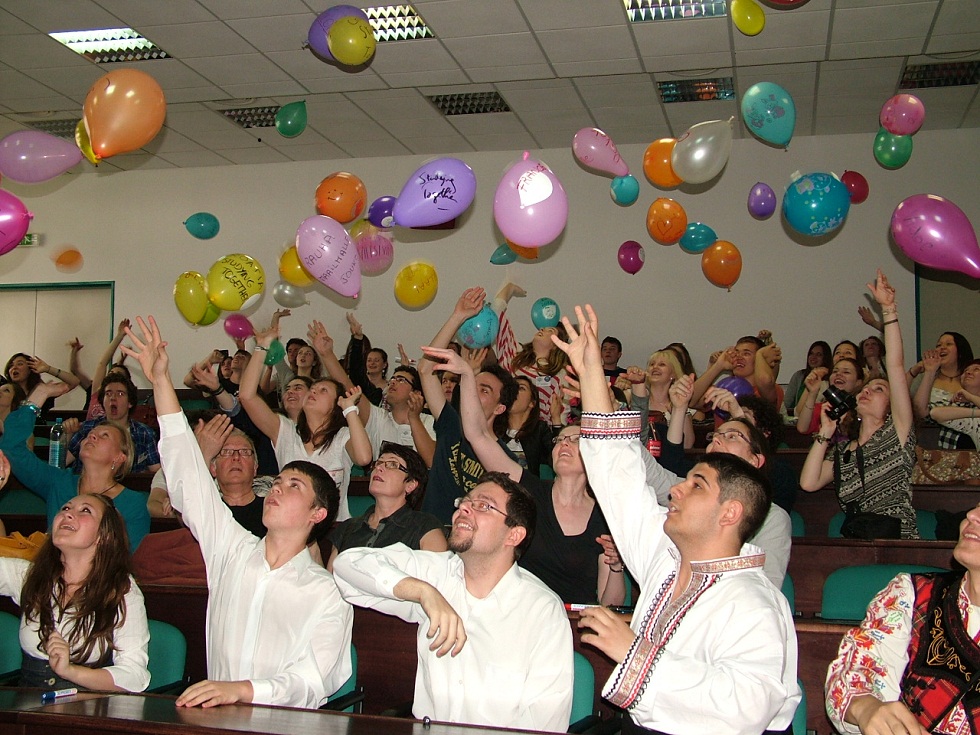 Napište do chatu či sdělte
Co se Vám vybaví, když se řekne „dnešní základní škola“?
2. seminář                                   12.10.2020
Co bylo v centru vaší pozornosti?
Škola jako výchovně-vzdělávací instituce
Které kvality žáka jsou rozvíjeny:
Výchova jako záměrná, cílevědomá soustavná činnost
1.        Proces utváření osobnosti člověka (formování jeho základních osobnostních znaků: názorů, přesvědčení, postojů, citů), 
utváření podmínek umožňujících rozvoj a stimulujících snahu člověka stát se integrovanou a socializovanou osobností, stát se člověkem jako sociální bytostí. 
utváření charakteru osobnosti působením na city a vůli. 
proces cílevědomého utváření vztahu člověka ke světu (k přírodě, civilizaci, kultuře, sociálnímu prostředí). 
Při utváření osobnosti se slučuje svoboda jedince s mravním řádem společnosti (lidstva).
2.     Výchova jako proces vytváření člověka jako společenské bytosti a osobnosti
základní příprava na výkon sociálních rolí 
výchova dospělých (neustálé dotváření osobnosti, popř. v jejím udržování, event. přetváření (resocializaci, reedukaci); 
adaptace na neustále se měnící životní podmínky, zdokonalování výkonu sociálních rolí a vytváření možností přecházet na sociální role nové; 
rozšiřování konzumace kultury a spoluúčasti na jejím vytváření; 
všestranné ovlivňování chování a jednání; 
všestranná péče o člověka a jeho život.
Vzdělávání – výchova : vzdělávání - výchova
F. Drtina: "Výchova je formativní proces, jehož výsledkem je vzdělání". 
Herbart: "Nemám nižádného pojmu o výchově bez vyučování, jako neuznávám žádného vyučování, které nevychovává. 
Sociální učení - za výchovu se považuje i nezáměrné a nahodilé působení nejrůznějších sociálních vlivů (skupinové normy, literatura, umění, hromadné sdělovací prostředky, propaganda, reklama atd.), tedy i celý socializační a adaptační proces (viz též socializace).
Výchova jako „setkání zásadního významu na životní cestě a pomoc při „stávání se člověkem“.
Proměna společnosti a aktuální dění ve světě a jejich vliv na výchovu
Nové výzvy pro výchovu v současnosti
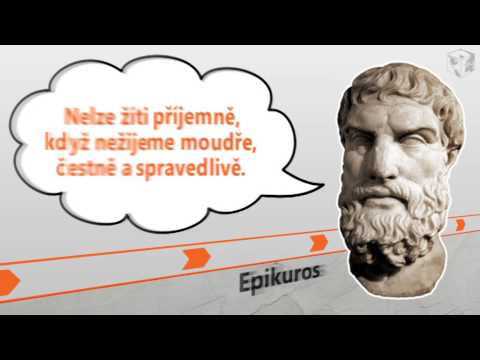 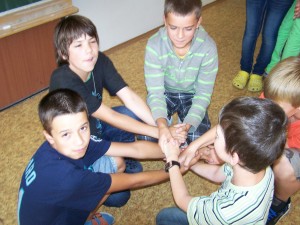 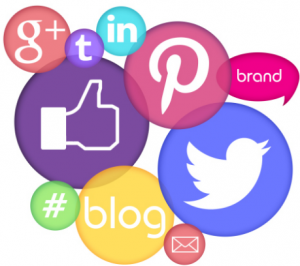 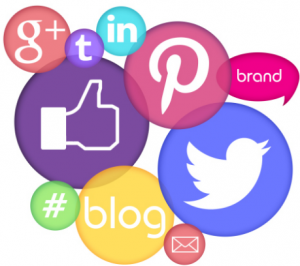 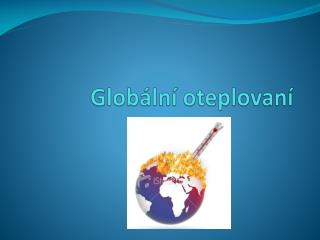 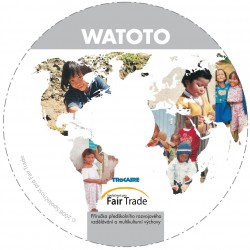 Jaký by měl jedinec 21. století ?Promyslete prosím doma.
MPT V RVP – CO, PROČ, JAK?